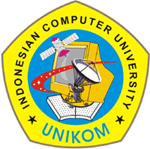 Teknik multimedia
PERTEMUAN 4
Dosen : Bella Hardiyana S. Kom
BAB IV
SUARA DAN AUDIO
SUARA (SOUND)
Suara adalah
fenomena fisik yang dihasilkan oleh getaran benda
getaran suatu benda yang berupa sinyal analog dengan amplitudo yang berubah secara kontinyu terhadap waktu.
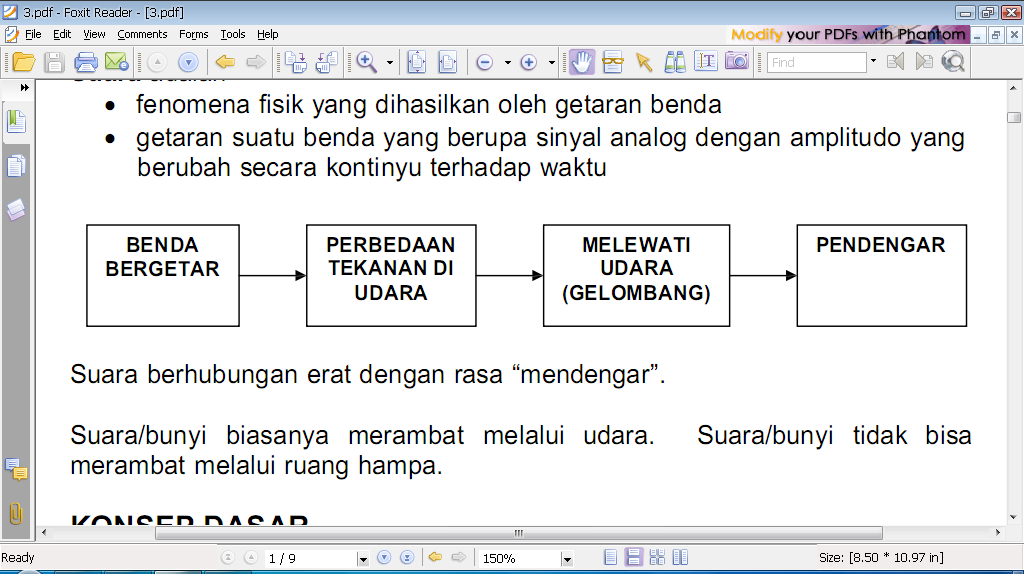 Yang berkaitan dengan suara
1. Frekuensi
Banyaknya periode dalam 1 detik
Satuan : Hertz (Hz) atau cycles per second (cps)
Panjang gelombang suara (wavelength) dirumuskan = c/f
Dimana c = kecepatan rambat bunyi
Dimana f = frekuensi
Yang berkaitan dengan suara
2. Amplitudo
Keras lemahnya bunyi atau tinggi rendahnya gelombang.
Satuan amplitudo adalah decibel (db)
Bunyi mulai dapat merusak telinga jika tingkat volumenya lebih besar dari 85 dB dan pada ukuran 130 dB akan mampu membuat hancur gendang telinga
Yang berkaitan dengan suara
3. Velocity
Kecepatan perambatan gelombang bunyi sampai ke telinga pendengar.
Satuan yang digunakan : m/s
Pada udara kering dengan suhu 20 °C (68 °F)m kecepatan rambat suara sekitar 343 m/s
AUDIO
Audio adalah konektor elektris yang dirancang dan digunakan untuk frekuensi suara. Sinyal yang dilewatkan bisa berupa analog ataupun digital
AUDIO CONVERTER
ANALOG TO DIGITAL CONVERSION (ADC)
Adalah proses mengubah amplitudo gelombang bunyi ke dalam waktu interval tertentu (disebut juga sampling), sehingga menghasilkan representasi digital dari suara.

DIGITAL TO ANALOG CONVERTER (DAC)
Adalah proses mengubah digital audio menjadi sinyal analog. DAC biasanya hanya menerima sinyal digital Pulse Code Modulation (PCM). PCM adalah representasi digital dari sinyal analog, dimana gelombang disample secara beraturan berdasarkan interval waktu tertentu, yang kemudian akan diubah ke biner. Proses pengubahan ke biner disebut Quantisasi.

Sampling rate : beberapa gelombang yang diambil dalam satu detik.
PERKEMBANGAN FORMAT AUDIO
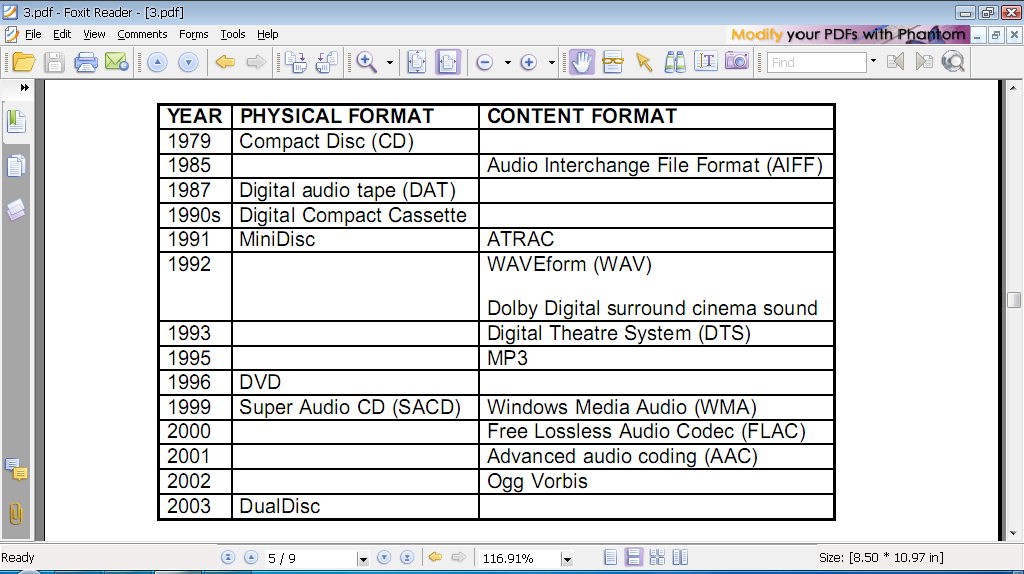 AAC (Advanced Audio Coding) [.m4a]
AAC (Advanced Audio Coding) [ .m4a ]
AAC bersifat lossy compression (data hasil kompresi tidak bisa dikembalikan lagi ke data sebelum dikompres secara sempurna, karena setelah dikompres terdapat data-data yang hilang).
AAC merupakan audio codec yang menyempurnakan MP3 dalam hal medium dan high bit rates.

Kelebihan AAC dari MP3:
1. Sample ratenya antara 8 Hz – 96 kHz, sedangkan MP3 16 Hz – 48 kHz.
2. Memiliki 48 channel.
3. Suara lebih bagus untuk kualitas bit yang rendah (dibawah 16 Hz).
WAVEFORM AUDIO [ .WAV ]
WAVEFORM AUDIO [ .WAV ]
WAV adalah format audio standar Microsoft dan IBM untuk PC.
WAV biasanya menggunakan coding PCM (Pulse Code Modulation)
WAV adalah data tidak terkompres sehingga seluruh sampel audio disimpan semuanya di harddisk.
Software yang dapat menciptakan WAV dari Analog Sound misalnya adalah Windows Sound Recorder.
WAV jarang sekali digunakan di internet karena ukurannya yang relatif besar.
Maksimal ukuran file WAV adalah 2GB.
Audio Interchange File Format [.AIF] dan Audio CD [.cda]
Audio Interchange File Format [.AIF]
Merupakan format standar Macintosh.
Software pendukung: Apple QuickTime

Audio CD [.cda]
Format untuk mendengarkan CD Audio
CD Audio stereo berkualitas sama dengan PCM/WAV yang memiliki sampling rate 44100 Hz, 2 Channel (stereo) pada 16 bit.
Durasi  = 75 menit dan dynamic range = 95 dB.
Mpeg Audio Layer 3 [.mp3]
Mpeg Audio Layer 3 [.mp3]
Merupakan file dengan lossy compression.
Sering digunakan di internet karena ukurannya yang cukup kecil dibandingkan ukuran audio file yang tidak terkompresi.
Distandarisasi pada tahun 1991.
Kompresi dilakukan dengan menghilangkan bagian-bagian bunyi yang kurang berguna bagi pendengaran manusia.
Kompresi mp3 dengan kualitas 128 bits 44000 Hz biasanya akan menghasilkan file berukuran 3-4 MB, tetapi unsur panjang pendeknya lagu juga akan berpengaruh.
Software pemutar file mp3 : Winamp.
Software encoder : FruityLoop, FormatFactory.
Macam-macam bit rate: 32, 40, 48, 56, 64, 80, 96, 112, 128, 160, 192, 224, 256 and 320 kbit/s